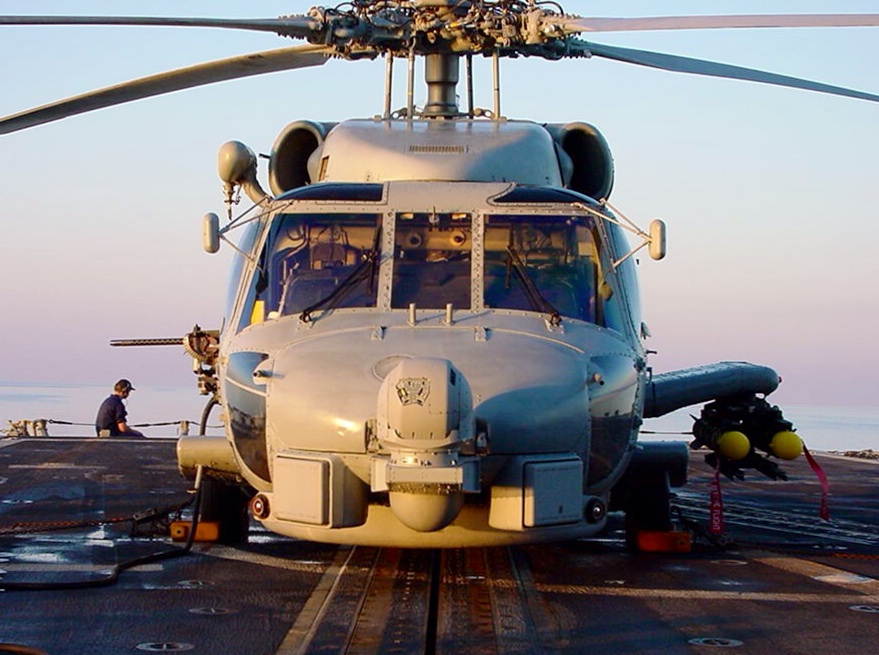 Florida Local Government Investment Trust Annual Seminar

August 23, 2019

R. Max Lohman, Esq.

City Attorney
City of Palm Beach Gardens

Town Attorney
Town of Lantana
Leadership – Cultivating Decision-Making Strategies
What is Decision- Making?
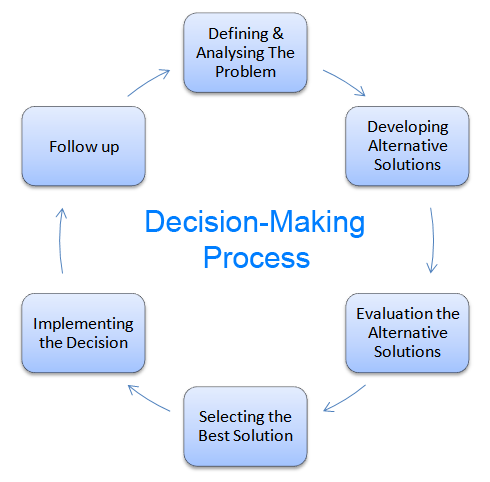 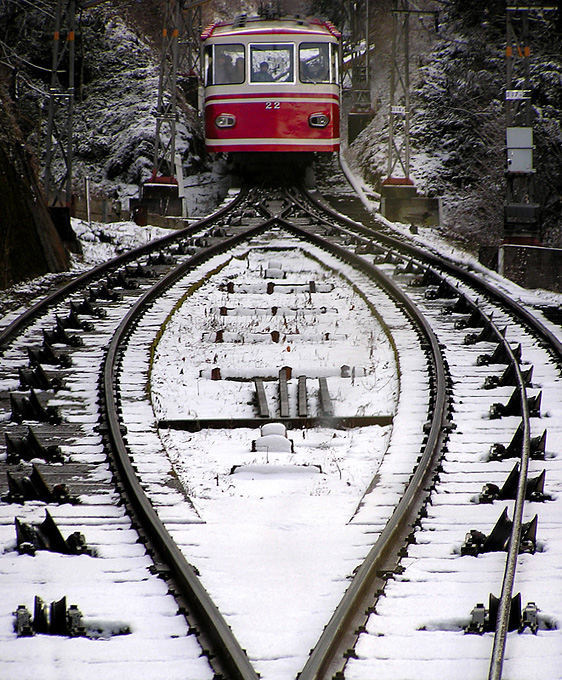 Types of Decisions
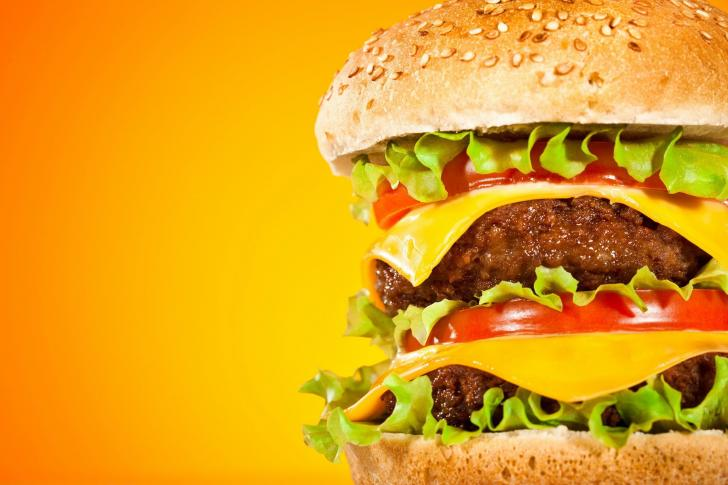 Programmed Decisions
Basic operating systems, procedures and standard organizational transactions

McDonald’s employees are trained to make the Big Mac according to specific procedures.

Starbucks uses programmed decisions to purchase coffee beans, cups and napkins.
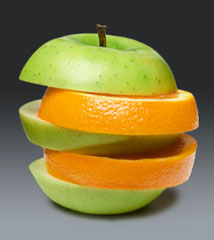 Nonprogrammed Decisions
Involve strategy and organization design, most often made by senior leaders

Decisions about new facilities
Technology solutions
Labor contracts 
Legal issues 

Managers must treat each one as unique, investing large amounts of time, energy and resources into exploring the situation from all angles.

Intuition and experience are major factors in these decisions.
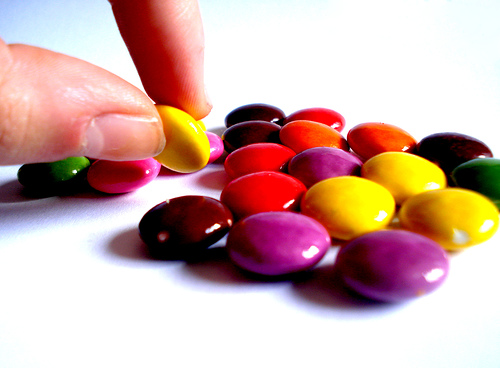 Why Evaluate Our Decision-Making Effectiveness?
Organizational Effectiveness Depends Upon
Effective decision making
Recognizing bad decisions
Quickly responding to less than optimal decisions

Decision making
most basic and fundamental managerial activity
closely linked with the Planning function
component of Organizing, Leading and Performance Improvement
Timely Decision-Making
Strategic Planning
Project Planning
Timelines
Deadlines
Opportunity Cost
Time Value
Incremental Cost
Considerations  in Delegation of Decision-Making Authority
Myers-Briggs Personality Attributes
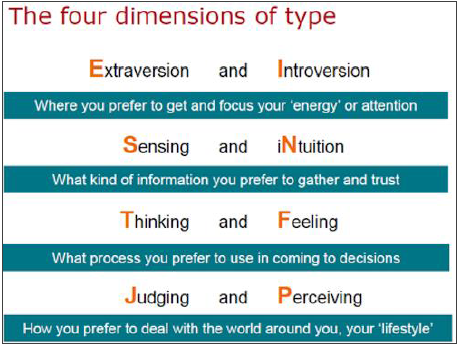 Myers-Briggs Attribute for Decision- Making
I OPT Assessment Tool
Decision-Making Strategy
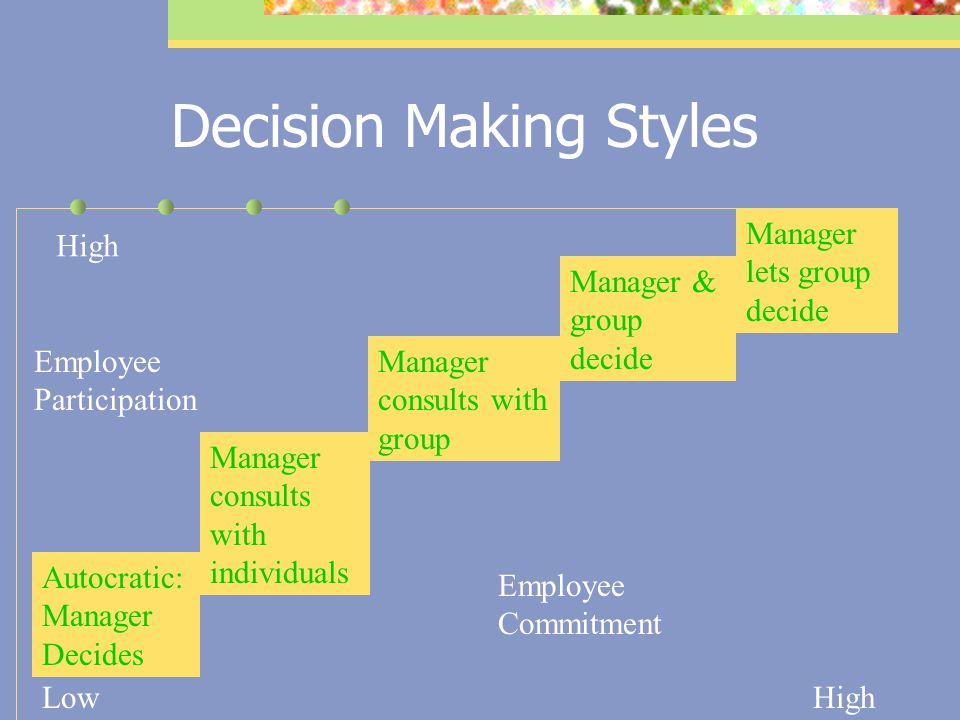 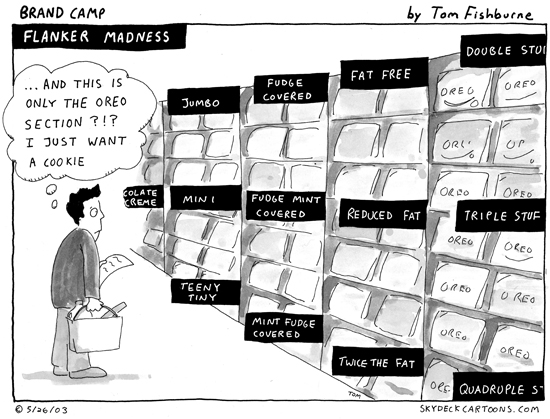 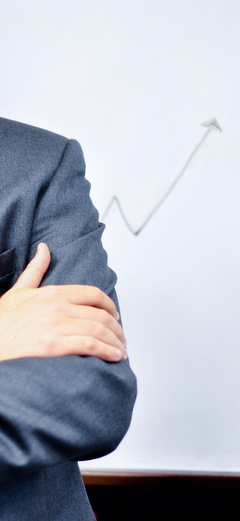 Decision-Making Environment
Reasonable certainty of alternatives and conditions associated with each alternative

Few organizational decisions made under these conditions

Rare in a complex environment
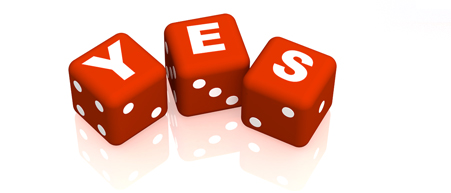 Certainty
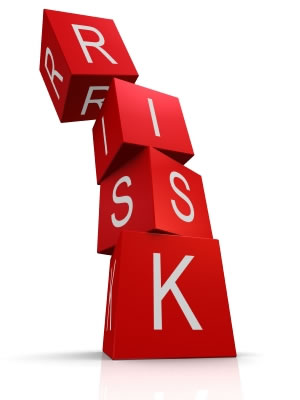 Risk
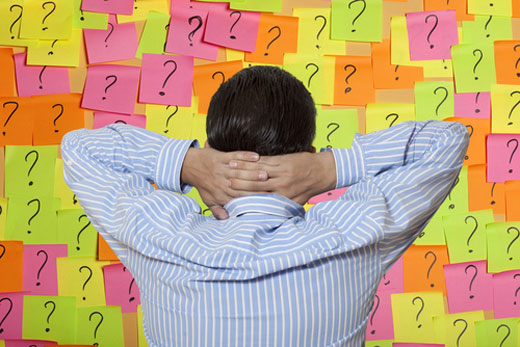 Uncertainty
Alternatives, risks, consequences unknown

Most decision making in organizations

Secure as much relevant information as possible

Approach with logic and reason
  
Intuition, judgment and experience will play major role
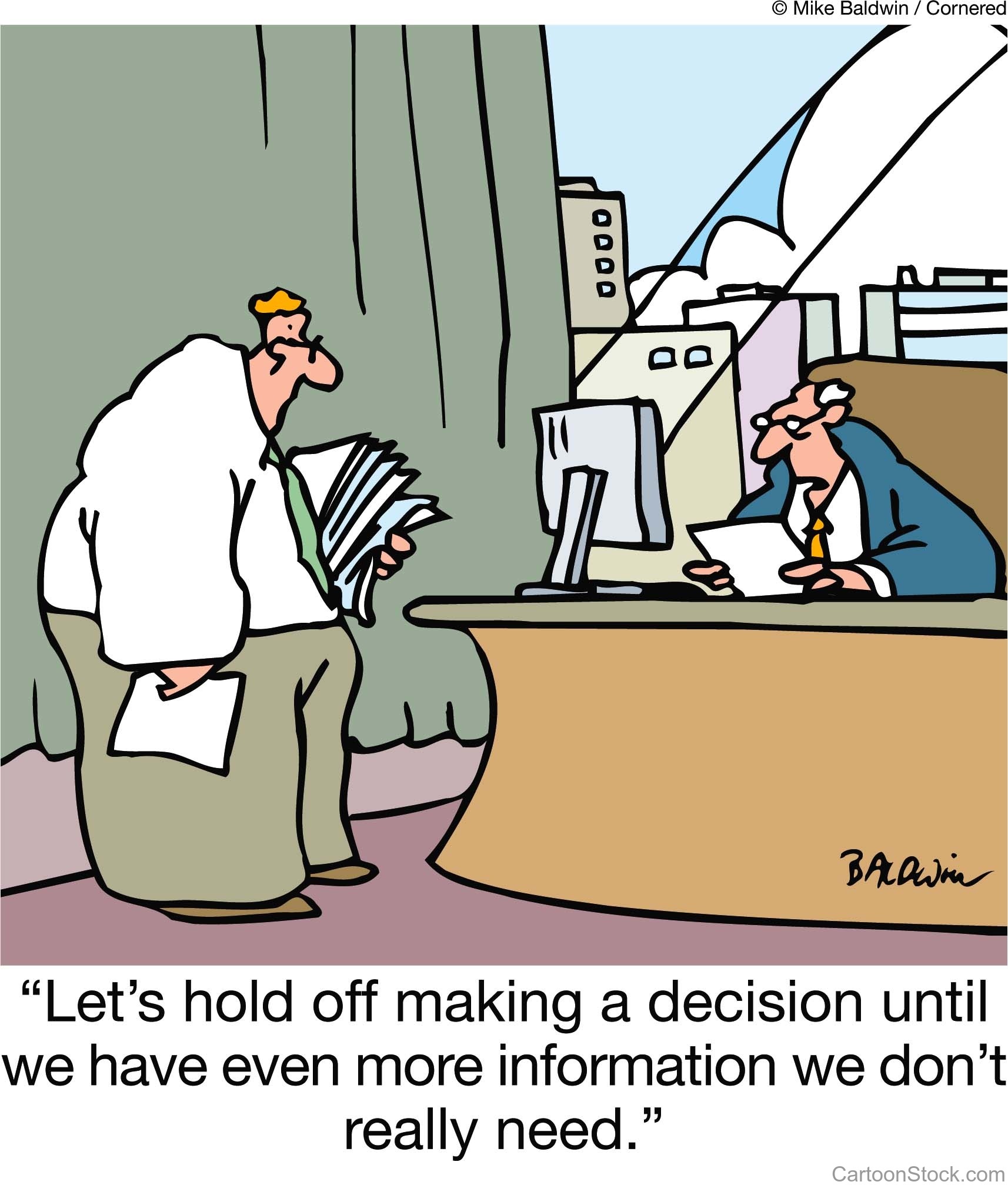 Decision-Making Tools
Leadership - Cultivating Decision-Making Strategies
R. Max Lohman, Esq. 

max@lohmanlawgroup.com